Optimize Your SQA Practice Using a Full Lifecycle Approach
Apply SQA across critical development process steps to ensure quality all the way to product delivery.
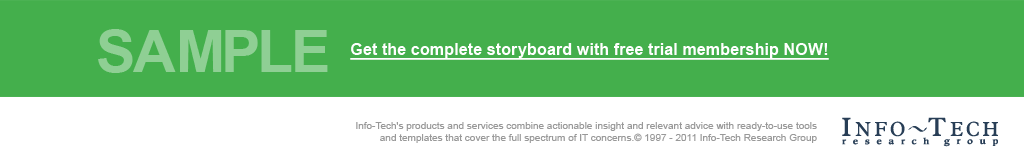 Info-Tech's products and services combine actionable insight and relevant advice with ready-to-use toolsand templates that cover the full spectrum of IT concerns.© 1997-2016 Info-Tech Research Group
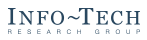 Our understanding of the problem
Software quality assurance (SQA) managers or related roles who are responsible for improving development process quality using an SQA initiative.
SQA managers or related roles who are having difficulty identifying where improvements need to be made to SQA.
Develop an SQA program that is measurable and includes program initiatives that are testable, maintainable, and traceable.
Build a comprehensive SQA plan that outlines the appropriate tasks needed to inject quality all along the development process.
Understand where improvements need to be made to the SQA program, which align to an improved product delivery process.
Realize how improving process-oriented optimization initiatives can lead to improved product quality.
Business stakeholders in understanding how quality improvement can be achieved through the optimization of the development process.
Executive summary
Your product is only as good as your process. A robust development and SQA process produces artifacts that are highly testable, easily maintained, and strongly traceable across the development lifecycle, ensuring that the product delivered meets expectations set out by the business. 
A small issue within your development process can have a ripple effect on the level of quality in your products. Understand what you don’t know and identify areas within your SQA practice that require attention.
You are the individual responsible for SQA, and you have an underperforming software quality assurance program that neglects process oversight of the entire development lifecycle.
You are finding it hard to determine a causation between SQA process improvements and an improvement in product quality.
Your SQA program is using the wrong set of metrics to measure how process improvements influence product quality improvements.
Roles and responsibilities alongside quality assurance initiatives are not well defined and allocated to individuals that are in a position to be held responsible for quality-related issues.
Optimize your current SQA program by adopting quality assurance tasks that achieve process-product alignment. Implement initiatives that are highly testable, easily maintained, and strongly traceable across the development lifecycle.
Create a comprehensive SQA plan that delineates roles and responsibilities as they relate to quality assurance. Ensure tasks and procedures improve process efficiency and quality, and formalize metrics that help to implement a continuous improvement cycle for SQA.
Develop an optimization roadmap that outlines the major initiatives needed to improve the SQA process.
ANALYST PERSPECTIVE
Quality over quantity. Can your software quality assurance program attest to this?
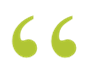 While quality is seen as something one can freely achieve, having a lack of mitigation steps when your product goes on to lose quality has major repercussions on how it is perceived and its ability to meet technical requirements. One small quality issue found anywhere along the development process could result in the delivery of a failed product.
It’s really about deploying the right quality assurance initiatives, and the timing of when they are executed. And when it comes to the “right” initiatives, think of tasks that enforce or produce software artifacts that are testable, maintainable, and traceable all along the development process. These three attributes help to impose conditions on how artifacts are created – while it pushes your teams to execute against a standard, it also enables your teams to achieve quality effortlessly given that the right metrics are in place.
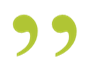 Kevin Kim 
Research Manager, Application Development Practice Info-Tech Research Group
Schools of thought for SQA
WHAT IS SOFTWARE QUALITY ASSURANCE (SQA)?
SQA is defined as:
“(1) A planned and systematic pattern of all actions necessary to provide adequate confidence that an item or product conforms to established technical requirements…” (IEEE. 1990. IEEE Standard Glossary of Software Engineering Terminology. Institute of Electrical and Electronics Engineers. IEEE 610.12-1990).
What industry standard approaches for SQA does Info-Tech incorporate?
ITIL emphasizes through its framework the achievement of expected product quality through the implementation of strong quality assurance processes.
CMMI heavily emphasizes maturing an organization’s quality assurance processes through various levels. Each maturity level builds upon the previously developed SQA processes.
ITIL
CMMI
Info-Tech
Info-Tech takes a process-centric and measured approach to SQA as each 
software artifact created throughout the development lifecycle is to be highly 
testable, easily maintained, and strongly traceable.
Organizations are facing three main challenges when implementing SQA
Without the correct understanding of what SQA is intended for and the proper checks and balances in place, it is difficult to know that the product you provide is exactly what was specified in the original requirements.
The three common SQA challenges facing organizations today:
1
POOR ALIGNMENT
POOR GOVERNANCE
LACK OF SKILLS
2
3
The business does not buy into QA-related roles and responsibilities, which reduces the motivation to conduct QA initiatives at various stages of the SDLC.
Without early QA involvement in the development process, opportunities to improve requirements and ensure testability are missed.
QA teams are often positioned as an advisory board more than decision-making mechanism for development. Suggestions that come from a QA team are often overlooked and overruled.
Lack of process standardization is biased toward developers where development activities are conducted as they see fit without emphasis on overall quality or impact on other teams.
Development teams are not appropriately trained to perform certain core tasks that are required by their functions, which leads to poor quality.
QA teams are not properly equipped to measure the effectiveness of their QA program, which inhibits their ability to adapt QA initiatives to improve quality
teams.
Source: LMO
The organizational barriers described above lead to common misconceptions of SQA:
Software testing is the only measure for quality when the product is released into production.
SQA is thought to be the practice solely of reducing bugs and defects after development.
The responsibility of quality assurance rests on the shoulders of one or a few individuals.
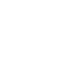 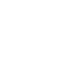 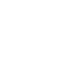 Source: Technology Management
Existing SQA processes are not capturing the results that you want to achieve
Quality issues are systemic and cut across the software development lifecycle (SDLC).
75% of our surveyed clients state that IT quality management, which includes SQA, is a highly important process; however, only 15% say they are effective at it. Adding to this issue is the fact that more than 25% of organizations are challenged when implementing changes to established development processes.
Source: Info-Tech Research Group, 2015
COMMON CAUSES OF DEPLOYING INAPT SQA PRACTICES
of organizations lack processes particularly around feature prioritization for development projects.
of organizations lack the appropriate budget to support SQA initiatives.
of organizations have inflexible job roles or organizational structures.
31%
27%
27%
most difficult challenge around testing user experience is identifying end-user expectations and requirements.
5th
Source: Capgemini, 2015
Without the appropriate checks and balances in place, it is difficult to measure what you want to achieve through SQA.
Ensuring that the right processes are in place enables your teams to measure effectively and leverage the correct metric data to make informed decisions on where to improve.
Misalignment between SDLC teams leads to poor quality products
Without the appropriate communication and collaboration, teams within your development projects aren’t informed of what quality assessments are used and where they are used. Team members with little to no sense of responsibility for quality assurance risk your development projects misaligning with their requirements.
Poor interaction leads to poorly created software artifacts
Teams deviate from inter-team collaboration and SQA processes when they are under pressure to meet deadlines, making it difficult to cultivate relationships between development teams. This type of activity leads them to create noncompliant software artifacts, which are then passed on to the next team in the development lifecycle who deem it unusable for what they need to do.
Factors that influence misalignment between development teams
Source: Mbekela and Brown
As a result, only 29% of all software development projects are completed on time and on budget with satisfactory results (Standish Group, 2015).
Poor quality is costing you more than you think
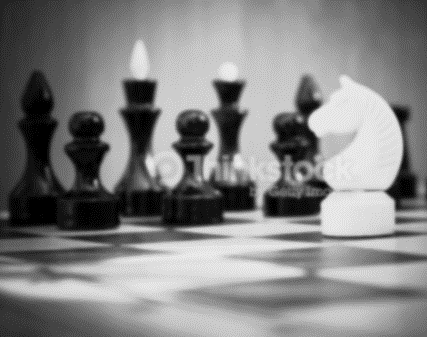 The cost of quality isn’t the cost of delivering quality, but rather the cost of not delivering it. Ensure you prevent quality issues before they occur.
Cost of fixing errors increases exponentially as your software progresses through the SDLC
Mediating issues within development later rather than sooner can be detrimental in the long term. Leaving issues unresolved can be a costly exercise, increasing the cost associated with fixing the issue.

While there are increasing pressures from the business to deliver software more quickly, emphasis on adhering to quality assurance processes is even more critical. Don’t let your issues go unresolved, or you will suffer the cost consequences during reactive defect and incident management.
Relative Cost to Fix Issue
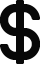 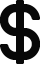 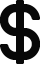 Post-Product Release
30 X
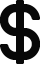 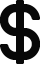 Implementation
5 X
Design & Architecture
1 X
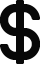 0
Source: IBM, 2008
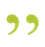 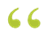 Quality is free. It’s not a gift, but it’s free. The ‘un-quality’ things are what cost money.
							– Philip B. Crosby
Do not limit your knowledge of QA to testing – QA needs to happen at all stages of the software lifecycle
An SQA program that does not cover all areas of the SDLC is not an SQA program. You need accountability across the entire SDLC for quality to emerge.
Understanding the SQA Landscape
Naturally, organizations begin quality assurance at the development and testing levels. As your products become technically complex and a greater number of resources are added to projects, instilling QA practices beyond development and testing is necessary for ensuring that high quality products are produced.
QA is not about finding defects – it’s about preventing them before they happen. While testers and developers are positioned to detect defects and bugs, the main objective of QA is inherently different. QA is an umbrella term that spans across the entire SDLC, encompassing defect prevention techniques at all lifecycle stages.
QA emphasizes the evaluation of process quality more than product quality. By ensuring that the process in place for development is of high quality, this guides your organization to create products that follow quality process standards and thus are high quality products.
SQA
Quality Planning
SQA Process Execution
Measurement & Analysis
Idea Proposal
Requirements Gathering
Code Feature
Customer Value
Deploy Feature
Test Feature
Source: TechTarget
Thought Model: Create a set of testable, maintainable, and traceable SQA practices
Implement SQA practices that are measurable, align with your product quality goals and objectives, and are assigned appropriately to your teams.
It is crucial to align business expectations with what is occurring during the development process. This can be achieved by ensuring your SQA practices enable your teams to generate software artifacts that are highly testable, easily maintained, and strongly traceable.
PROCESS-PRODUCT ALIGNMENT
PROCESS MEASURABILITY
DEFINED ROLES & RESPONSIBILITIES
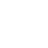 Process-Product Alignment
DEPLOYING THE RIGHT METRICS WITH TOLERANCE LEVELS ALONGSIDE PROCESSES
Measurability helps your practice become highly objective and enables your teams to mature from defect detection to prevention.
This can be achieved by establishing tolerance bands for each metric used.
SQA
Process 
Measurability
Defined Roles & Responsibilities
Set expectations of who does what by ensuring that processes are correctly executed by the right personnel. 
Setting these clear lines for responsibilities helps improve both inter-team and business-IT communication and alleviates any pain that previously surrounded work capacity concerns.
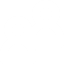 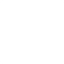 Dive Deeper Into Our Research 
by Clicking One of the Elements Below
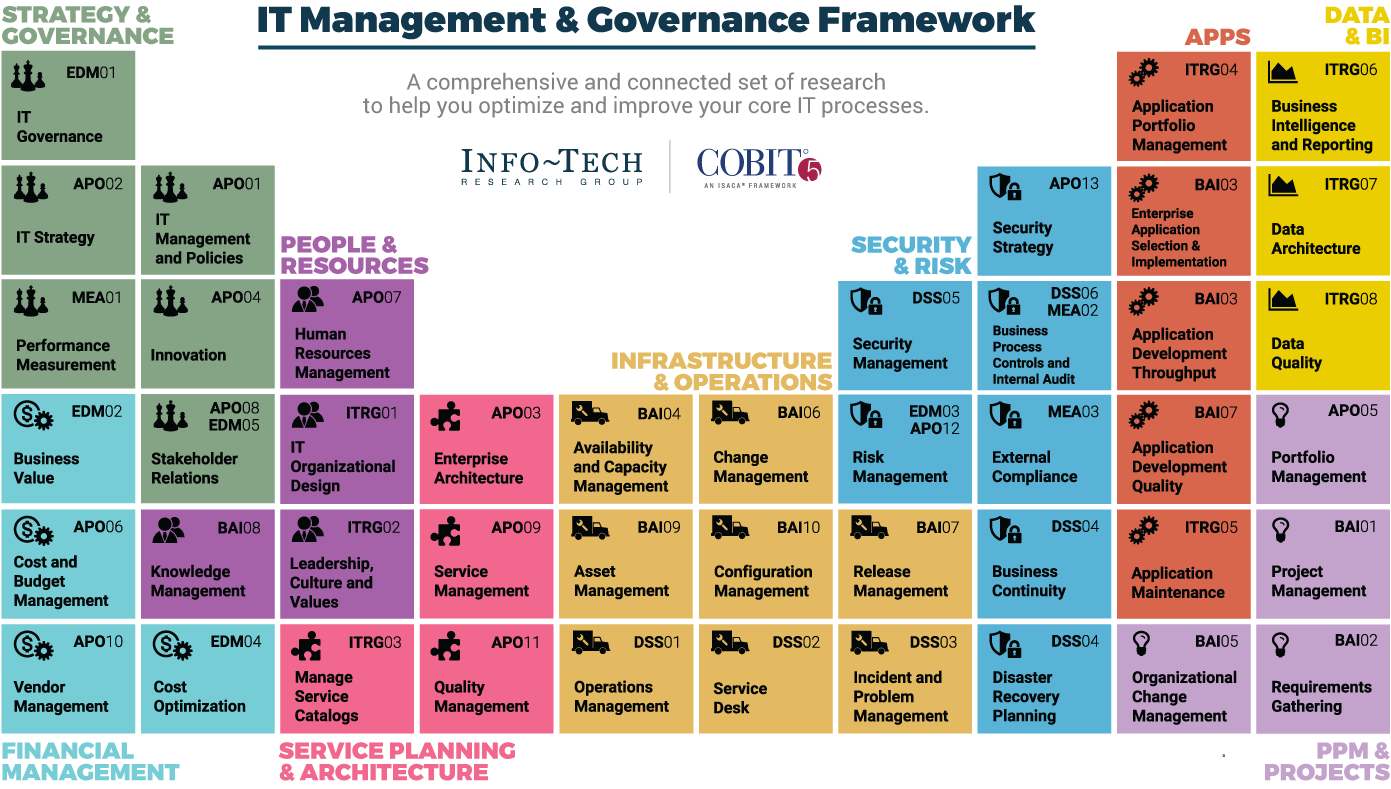 Find out how Info-Tech makes your job easier.  	  Contact Us Today: Toll-Free (US & Canada): 1-888-670-8889